3
Hours
Cost
SISS Autism Team
£100
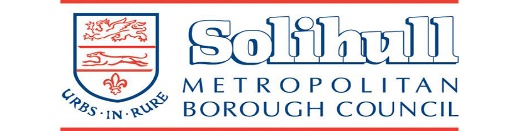 Tuesday 26th September 2023
Free to staff new to Solihull or new to role
9am-12pm
This training will be delivered online via Teams. A link will be sent out to delegates prior to training.
Book Via SISS Brochure